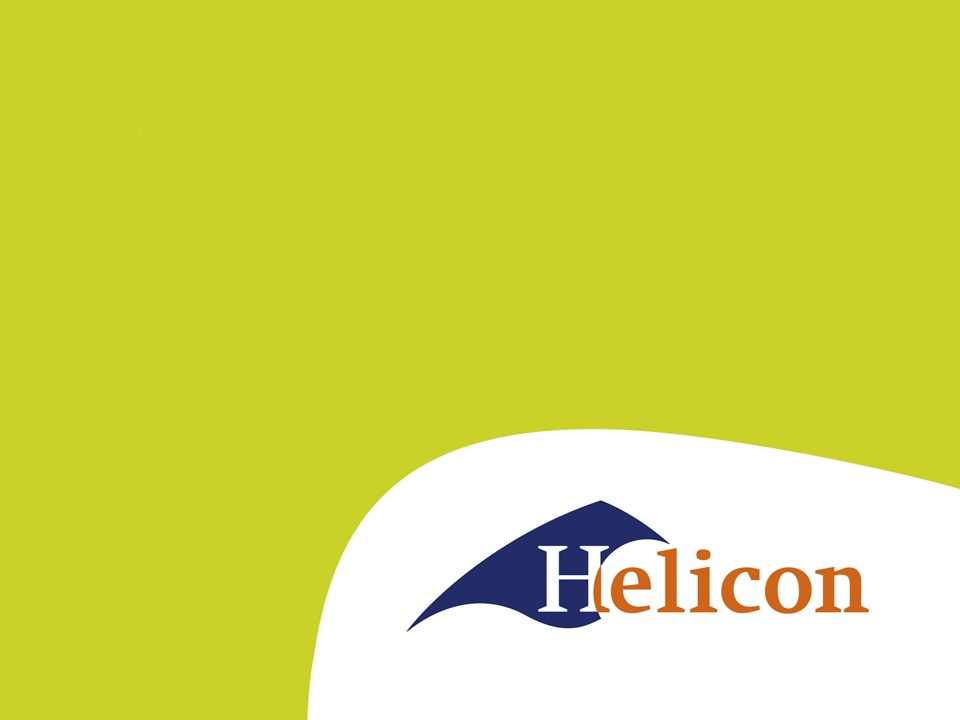 LG41 IBS1.1 Veiligheid
Onderdeel tarief berekenen – les 4
Wat gaan we vandaag doen?
Aanwezigheidsregistratie
Herhaling vorige week
Verder met de variabele kosten
Totale vaste kosten
Totale vaste kosten per jaar
Afschrijving per jaar
Gemiddelde rentekosten per jaar
Reparatie en onderhoud
Banden
Arbeid eigen onderhoud
Onroerend goed 
Verzekering
Algemene kosten                                                 +
Totale vaste kosten
Variabele kosten
Brandstof
Smeermiddelen
Arbeid
Brandstof
Waar hangt het verbruik van een trekker of machine van af?
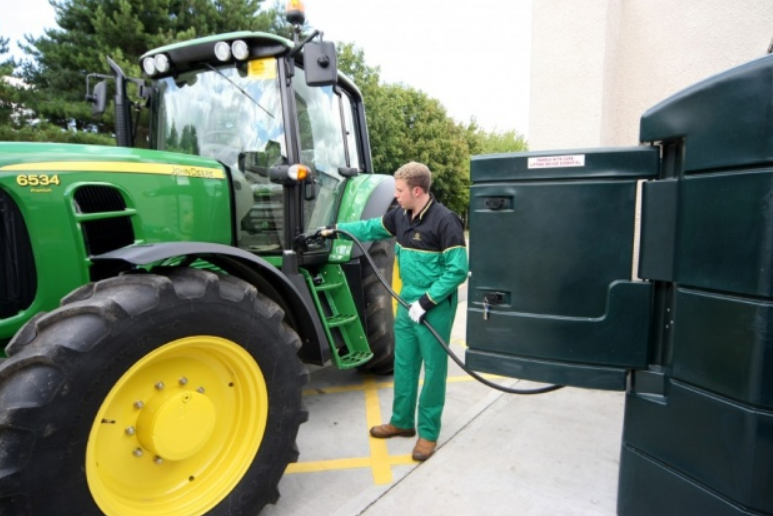 Brandstof
Gemiddelde schatting

Aantal Kw x belastingspercentage
		       4

Trekker 2-wielaangedreven: 60%
Trekker 4-wielaangedreven: 70%
Zelfrijder: 80%

Alleen gebruiken als je het zelf niet weet
Smeermiddelen
Aan oliën en vetten wordt meestal 10% van de kosten aan diesel gerekend.

Ook hier: als je een preciezer getal hebt is dat beter!
Vervolg
Maak de opgaven 24 t/m 28
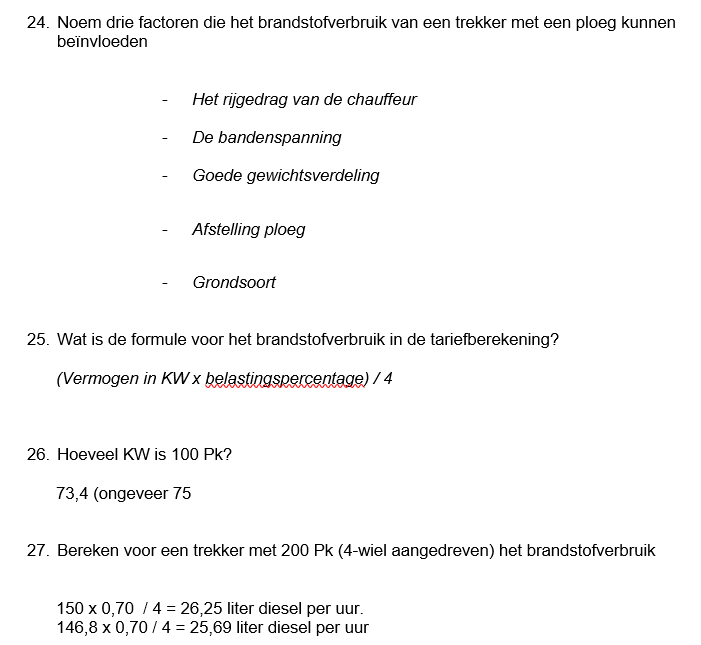 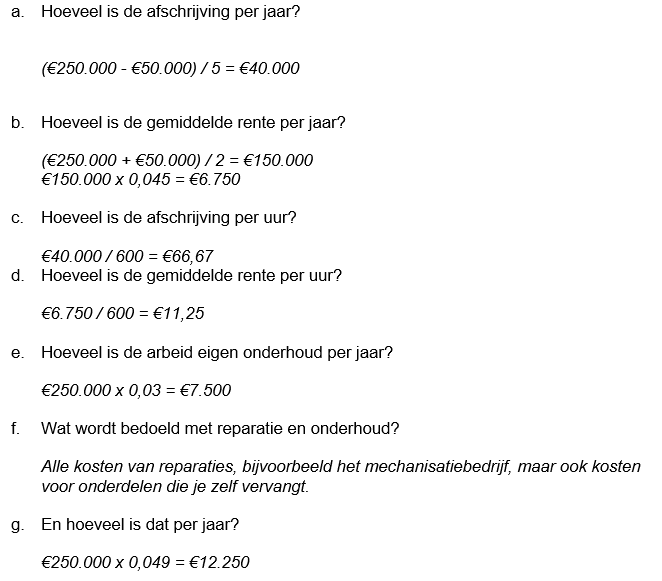 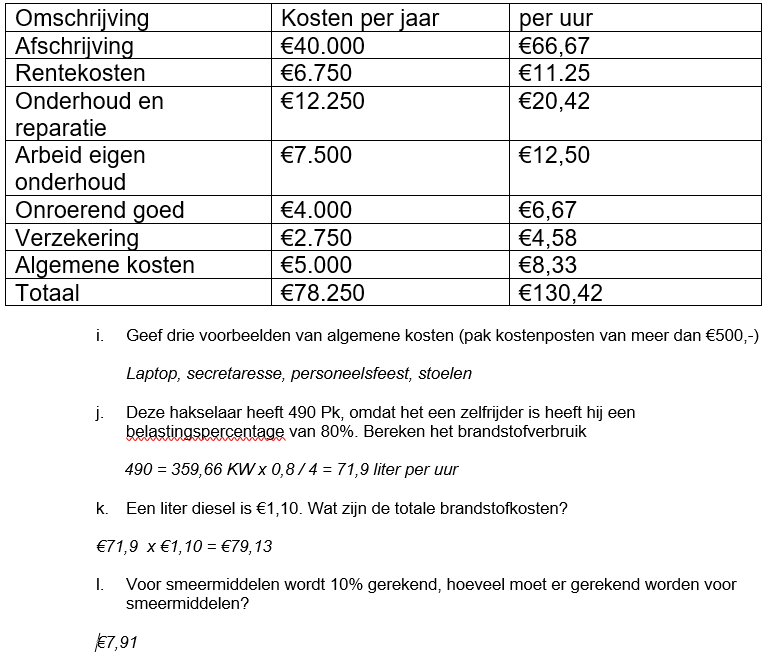 Arbeid
Dat was ‘m!
Dagge bedankt zijt, da witte.